Praktijkinformatie
Praktijkassistentes
Spreekuur
Medisch Centrum Molenaar bestaat uit 6 huisartsen-praktijken (dokter Deijl/Muizer, Evertse, de Groot, Amoroso en van der Waal) Zij werken samen met elkaar en met diverse andere zorgverleners.  Als patiënt bent u ingeschreven bij een vaste dokter omdat wij waarde hechten aan persoonlijke zorg.
De assistentes zijn opgeleid voor het verrichten van diverse medische handelingen. U kunt bij hen terecht voor urine- en bloedonderzoek, meten van bloeddruk, het maken van ECG’s , uitstrijkjes, het verzorgen van wonden, geven van injecties, het verwijderen van hechtingen, het uitspuiten van de oren, het aanstippen van wratten en het verlenen van EHBO. Door de aanvullende SOH-opleiding kunnen zij diverse klachten en kleine letsels zelfstandig afhandelen. Een verzwikte enkel of een brandwond bijvoorbeeld. Er wordt volgens protocol gewerkt en bij vragen overlegt de assistente met de huisarts. Ook de assistentes hebben een beroepsgeheim net als de huisartsen.
Alle spreekuren zijn op afspraak. Bij het plannen van de afspraken is een consultduur van 15 minuten per klacht ingepland. Heeft u meerdere klachten dan kunt u een dubbele afspraak maken. 
De praktijkassistentes weten antwoord op veel praktische vragen. Ze zijn hier speciaal voor opgeleid. Om een indruk te krijgen van uw klacht en om de urgentie in te schatten stellen zij aanvullende vragen. Zo kunnen zij u op de juiste manier adviseren.
Medewerkers
Praktijkondersteuners
De praktijkondersteuner somatiek (POH-S) houdt spreekuur voor patiënten met astma, COPD, diabetes en hart- en vaatziekten. Voor deze chronische ziekten controleert zij de risicofactoren en stelt samen met u de doelen op die u wilt bereiken. Zij doet ook huisbezoeken bij patiënten die niet naar de praktijk kunnen komen. 
MC Molenaar is partner van Zorggroep Hoeksewaard. Zo levert elke praktijk in de Hoekse Waard dezelfde zorg van hoge kwaliteit.

De kwetsbare oudere heeft onze speciale aandacht. We werken samen met wijkverpleegkundigen, de verpleeghuisarts, apothekers en de dementieketenzorg.

De praktijkondersteuner geestelijke gezondheidszorg (POH-GGZ) houdt spreekuur voor kinderen, jeugd en volwassenen met een verscheidenheid aan psychische en sociale problematiek. Ook voor verslavingszorg kunt u in de eigen praktijk terecht. De verwijzing gaat via uw huisarts.
Visites
Visites kunt u tot 11:00 uur aanvragen. In de (loop van de) middag wordt u door de huisarts bezocht. Een huisbezoek is uitsluitend bedoeld voor mensen die om medische redenen niet naar de praktijk kunnen komen. De praktijk biedt een betere behandelomgeving dan bij u thuis.
Na een ziekenhuisopname wordt niet standaard een visite gereden. U kunt bij de assistente aangeven als u dit toch graag wilt.
Telefonisch spreekuur
Eenvoudige vragen of uitslagen kunt u aan de praktijkassistente stellen. Indien nodig overlegt zij met de huisarts. In dit geval wordt u meestal gevraagd om tussen 14:00u – 16:00u terug te bellen. Het kan ook zijn dat de huisarts u belt voor nadere toelichting.
Andere zorgverleners
Er is samenwerking met onder andere Apothekers, Diëtisten, KNO-artsen, Podotherapeuten, Cesar therapeuten en een Orthopeed binnen ons centrum. Kijk voor het actuele aanbod op onze website, onder 'overige zorgverleners'.
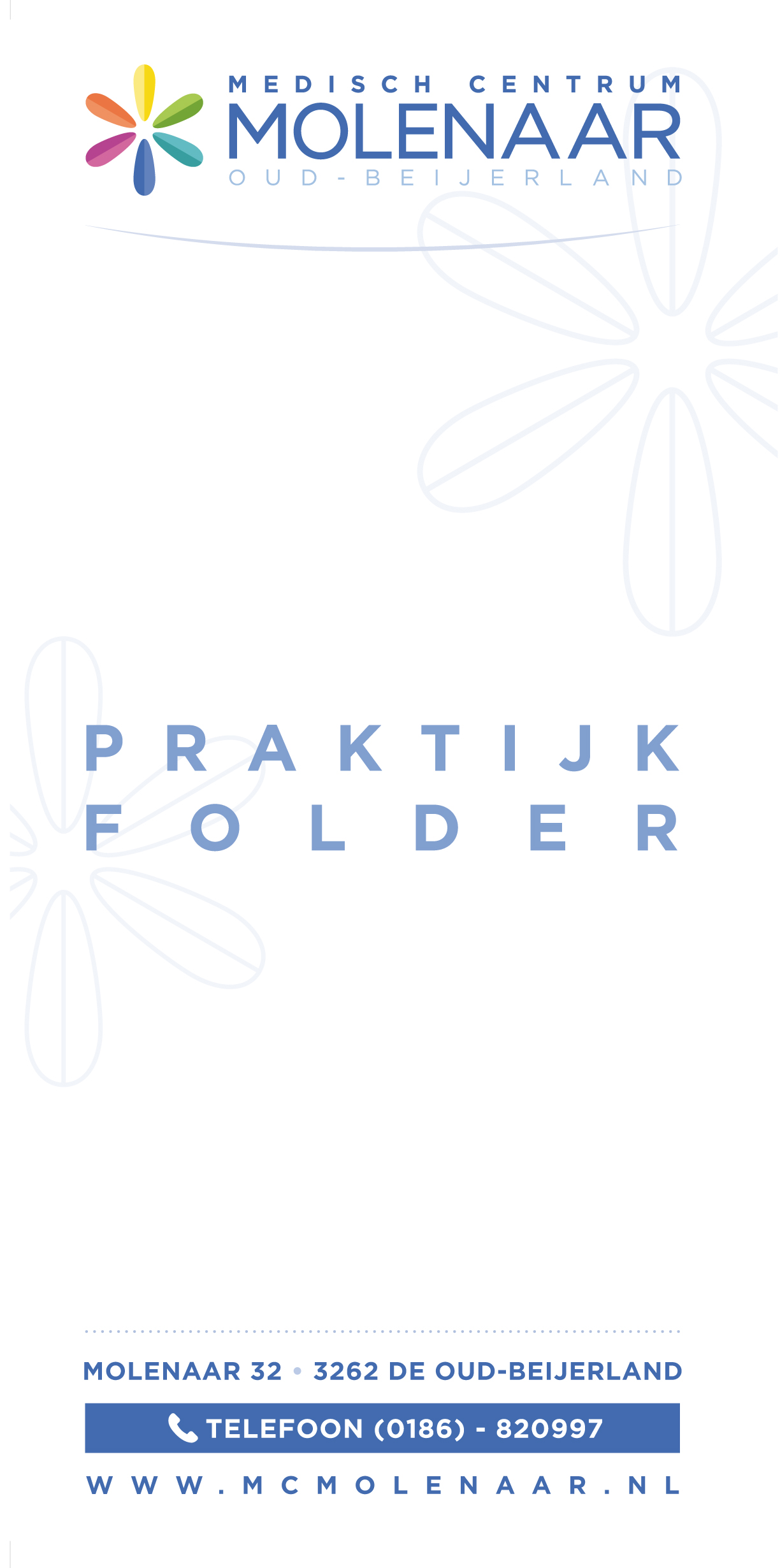 Receptenlijn
Contact
In het telefonisch keuzemenu (kies praktijk, daarna 2)  
kunt u 24 uur per dag herhaalrecepten aanvragen. 
Als u uw recept voor 11:00 uur heeft doorgegeven, staat het de volgende werkdag na 15:00 uur klaar bij uw apotheek.
Ook kunt u via de MedGemak app uw medicatie herhalen.
Openingstijden: 
Maandag t/m vrijdag: 08:00 - 17:00 uur
Spreekuren alleen op afspraak

Telefoonnummer (0186) 820 997

SPOED		toets 1
Praktijk Zoom		toets 2
Praktijk Evertse 		toets 3
Praktijk de Groot		toets 4
Praktijk van der Waal	toets 5
Praktijk Amoroso		toets 6

De praktijk is telefonisch bereikbaar van 08:00 tot 10:00		         10:30 tot 12:00		         14:00 tot 16:00 

Buiten deze uren is de praktijk alleen voor dringende gevallen bereikbaar op de spoedlijn of voor intercollegiaal overleg.
Wijzigingen
Wanneer uw gezinssituatie is veranderd of u gaat verhuizen, dan horen wij dat graag. Wanneer u wisselt van woonplaats en/of huisarts, geeft u dit dan ook aan ons door. Wij dragen uw medisch dossier dan over aan uw nieuwe huisarts.
Website, e-consult en e-afspraak
Op www.mcmolenaar.nl kunt u de meest recente informatie over Medisch Centrum Molenaar lezen. Ook kunt u er na inloggen met uw DigiD vragen aan uw huisarts stellen of een afspraak maken op een van de spreekuren.
LEVENSBEDREIGENDE SITUATIE?   
BEL 112
Heeft u opmerkingen of een tip? Laat het ons weten.

Heeft u een klacht? Bespreek dit dan bij voorkeur met uw arts. We willen graag met u in gesprek om tot een oplossing te komen. Zie de website onder ‘Tip of klacht melden’ 

Wanneer dit onverhoopt niet lukt, kunt u terecht bij Stichting Klachten & Geschillen Eerstelijnszorg (www. skge.nl)
Opmerkingen en klachten
HUISARTSENPOST (0186) – 576660
NA 17:00 UUR / ’S NACHTS / WEEKEND 
Huisartsenpost ’t Hellegat, 
Kerkstraat 26, 3286 AK Klaaswaal.
ZOOMWIJCKPLEIN 15 
3262 DA OUD-BEIJERLAND
Locatie
Medisch Centrum Molenaar is gevestigd aan het  Zoomwijckplein 15, 1e etage. Er is een lift aanwezig.